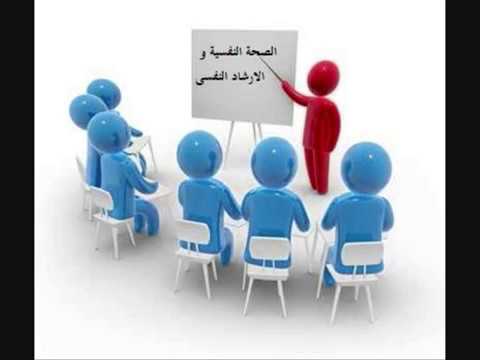 الإرشاد النفسي

إعداد: أ. لؤي فواضله
تعريف الارشاد النفسي
تعريف الارشاد النفسي
عملية بناءة تهدف إلى مساعدة الفرد لكي يفهم ذاته ويدرس شخصيته، ويعرف خبراته ويحدد مشكلاته وينمي إمكانياته ويحل مشكلاته


 في ضوء معرفته ورغبته وتعليمه وتدريبه


لكي يصل إلى تحديد وتحقيق أهدافه، وتحقيق الصحة النفسية والتوافق شخصياً وتربوياً ومهنياً وأسرياً وزواجياً
مفاهيم خاطئة / مفاهيم صحيحة
1) الارشاد عملية تقدم إلى المرضى وأصحاب المشكلات فحسب.
الجواب: خطأ 

الصح: 
الارشاد عملية تقدم إلى العاديين والى أقرب المرضى على الصحة وأقرب المنحرفين إلى السواء.
2) الارشاد النفسي مرادف للعلاج النفسي.
الجواب: خطأ 

الصح: 
الارشاد ليس مرادفا للعلاج النفسي ولكن يشترك معه في كثير من العناصر والفرق بينهما فرق في الدرجة وليس في النوع، وفرق في المسترشد وليس في العملية.
3) الارشاد النفسي يقتصر على الحياة الانفعالية للمسترشد فحسب.
الجواب: خطأ 

الصح: 
بل يتناول جميع جوانب شخصيته ككل جسميا وعقلياً واجتماعياً وانفعالياً.
4) الارشاد النفسي خدمة يعملها المرشد ويقدمها للمسترشد.
الجواب: خطأ. 

الصح: 
الارشاد النفسي عملية يشجع في المرشد مسترشده ويوقظ عنده الدوافع والقدرة على أن يعمل شيئاً لنفسه بنفسه.
5) الارشاد يتضمن تقديم النصائح والخطط جاهزة للمسترشد.
الجواب: خطأ. 

الصح: 
الارشاد يتضمن مساعدة الفرد أن يفهم نفسه ويحقق ذاته في ضوء فرص الحياة الواقعية المتاحة أمامه.
6) الارشاد خدمات يقدمها اخصائي واحد أو عملية يقوم بها أخصائي واحد.
الجواب: خطأ.
 
الصح: 
الارشد خدمات يقدمها فريق من الأخصائيين وعملية يقوم بها فريق من هؤلاء الأخصائيين مثل المرشد والمعالج النفسي والاخصائي الاجتماعي وغيرهم.
7) الارشاد خدمات تضاف إلى نشاط المؤسسة التي يقدم فيها.
الجواب: خطأ. 

الصح: الارشاد يجب أن يكون جزءاً لا يتجزأ من البرنامج العام للمؤسسة التي يقدم فيها.
8) الارشاد خدمات أو عملية لا بد أن تتم في مركز إرشاد أو في عيادة نفسية.
الجواب: خطأ. 

الصح: 
الارشاد خدمات أو عملية تقدم في أي مكان مناسب ويضمن نجاحها سواء مركز إرشاد أو عيادة أو مدرسة.
9) الارشاد يمكن أن يقوم به شبه الاخصائيين.
الجواب: خطأ. 

الصح: 
الارشاد تخصص لا بد أن يقوم به الأخصائيون المؤهلون علميا وعملياً.
مناهج الارشاد
ومن اهم مجالات تحقيق المنهج النمائي هي:
الخطوط العريضة للوقاية من الاضطرابات النفسية:
المنهج العلاجي
عناصر الاتفاق بين الإرشاد النفسي والعلاج النفسي:
عناصر الاختلاف بين الإرشاد والعلاج النفسي
الاخطاء الشائعة التي يجب تجنبها
النصح: الحلول يجب أن تنبع من الداخل. 

الشرح: يفضل الابتعاد عن الشرح المسهب من قبل المرشد أو أن يتحول إلى محاضر، فليترك المسترشد يعبر عن مشكلته وبالأسلوب الذي يراه مناسبا.

الأمر والمنع: بعض المشكلات الانفعالية لا يمكن أن تحسم بالمنطق والبرهان ، لأن العاطفة تكون المسيطرة، لذا ينبغي في أحيان كثيرة مخاطبة المشاعر والوجدان أكثر من مخاطبة العقل الذي يكون في حالة توقف جزئي.
أهداف العملية الارشادية العامة:
اهداف الارشاد
تحقيق الذات
تحقيق الصحة النفسية
تحقيق التوافق
اهداف الارشاد النفسي
الإرشاد النفسي يعمل على تغيير سلوك المسترشد إلى الأفضل لتحقيق أهدافه بما يناسب المجتمع.

مساعدة المسترشد على حل مشكلاته بنفسه، وتعليمه كيفية اتخاذ القرار والوصول به إلى مراحل النضج العام.

إعطاء فرصة لللمسترشد لتفريغ الشحنات السلبية الموجودة بداخله، والتنفيس عن نفسه في جو مريح ومناسب.
مبادئ
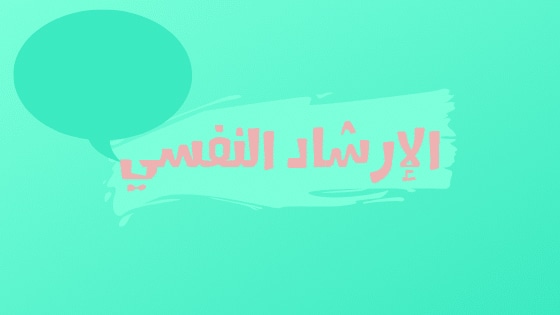 1) الثبات النسبي لسلوك الأفراد: 
 يتميز سلوك الإنسان بالثبات والذي يختلف تبعا لاختلاف مرحلته العمرية، وثبات المسترشد يمكن المرشد في تحديد كيفية التعامل مع المسترشد بحسب المرحلة العمرية وأيا يمكنه من التنبؤ بما سوف يحدث للمسترشد مستقبلاً.

2) مرونة السلوك الإنساني: 
يتميز سلوك الفرد أيضا بالمرونة والقدرة على التغير والتأثر بالمهارات والخبرات التي يكتسبها الإنسان خلال مراحل حياته، وهذه المرونة تمكن المرشد من تعديل سلوكيات المسترشد السلبية.

3) احترام وتقبل الأفراد: 
تعتمد العملية الإرشادية على وجود الاحترام المتبادل بين الأفراد وبعضهم وأيضا بين المرشد والمسترشد وذلك لضمان نجاح العملية الإرشادية.
4) استعداد الفرد للإرشاد: 
دائما ما يرغب الإنسان في التغير للأفضل وبذلك فإنه دائما على استعداد لتقبل الارشاد النفسي، الذي يهدف إلى تحقيق صحة نفسية أفضل للأفراد.

5) من حق الإنسان تحديد مصيره: 
فأي إنسان قادر على تحديد مصيره أما بالنجاح او الفشل وبالتالي ينبغي على المرشد توجيه الفرد إلى تحقيق المصير المناسب له.

6) حق الإنسان في الإرشاد والتوجيه: 
لكل فرد الحق في الحصول على التوجيه والإرشاد النفسي من أجل الوصول إلى صحة نفسية أفضل وتحقيق تقدم المجتمع.
صفات المرشد النفسي الناجح
صفات المرشد المهني الفعال
الاهتمام بالآخرين والتعاطف مع الآخرين. 
احترام الآخرين. 
حسن الإصغاء. 
القدرة على التعاون مع الآخرين. قدرة المرشد على الاستماع الجيد Listening 
القدرة على التعاطف Empathy
التزام الحياد Neutrality
القدرة على التحليل ورؤية ما وراء الكلمات Analyzing
القدرة على التزام الصمت: معرفة متى تصمت بقدر ما تعرف متى تتكلم. Ability to commit silence 
الوعي الذاتي الجيد بحيث لا يدخل المرشد قضاياه الذاتية في العملية العلاجية Self Awareness
مهارات ارشادية بحاجة إلى تطويرها
الإصغاء. 
الاستماع. 
الاستماع الفعال. 
التعاطف. 
التفهم. 
التقبل. 
الأصالة. 
إعطاء المعلومات.
الدعم والتعزيز.
السرية. 
حل المشاكل. 
اتخاذ القرارات. 
البدء بالجلسة. 
التقييم. 
التلخيص. 
الإنهاء.
الكفايات التي يحتاجها المرشد
2) كفايات مهنية:

مهارة تحديد الحاجات.
مهارة تحديد الاهداف.
مهارة تقديم الخدمات الارشادية.
مهارة استخدام الطرق المتطورة وتقنياتها في الارشاد.
مهارة اتخاذ القرارات.
مهارة التوصل الى دقة المعلومات التربوية والمهنية والاتصال.
مهارة اعداد خطط العمل الارشادي المهني.
كفايات ادراكية:

القدرة على فهم الذات.
تحقيق الذات.
فهم المجتمع.
4) كفايات شخصية وتتضمن السمات الشخصية:

المظهر العام. 
التعاون وحب العمل.
التسامح.
الذكاء الاجتماعي. 
الاحترام.
الثقة المتبادلة في محيط العمل.
روح القيادة.
3) كفايات معرفية وثقافية:

القاعدة المعرفية والثقافية.
دراية في علم النفس وعلم الاجتماع وعلم التربية والتوجيه المهني والبحث العلمي.
5) كفايات نفسية:

التوافق النفسي.
الصحة النفسية.
الثقة بالنفس.
فهم الذات.
النضج الاجتماعي.
7) كفايات سلوكية:

مراعاة أخلاق الإرشاد.
القدوة الحسنة للمنتفعين.
روح المسؤولية.
الاهتمام بالعمل والمجتمع.
6) كفايات فنية:

تخطيط البرامج.
إجراء البحوث.
تشخيص المشكلات.
نشاط
1) متى نخترق السرية؟ 

2) متى نحول الحالات لجهات أخرى؟
التوجيه والارشاد
التوجيه عبارة عن مجموعة من الخدمات المخططة التي تتسم بالاتساع والشمولية تتضمن داخلها عملية الإرشاد ويركز التوجيه على إمداد المتدرب بالمعلومات المتنوعة والمناسبة وتنمية شعوره بالمسؤولية بما يساعده على فهم ذاته والتعرف على قدراته وإمكانيته ومواجهة مشكلاته واتخاذ قراراته، وتقديم خدمات التوجيه للمتدرب بعدة أساليب كالندوات والمحاضرات واللقاءات والنشرات التعريف والصحف واللوحات والأفلام والإذاعة.

الإرشاد فهو الجانب الإجرائي العلمي المتخصص في مجال التوجيه والإرشاد وهو العملية التفاعلية التي تنشأ عن علاقة مهنية بناءة وبين مرشد (متخصص) ومسترشد (متدرب) يقوم فيها المرشد من خلال تلك العملية بمساعدة المتدرب على فهم ذاته ومعرفة قدراته وإمكانيته، والتبصر بمشكلاته ومواجهتها وتنمية سلوكه الإيجابي، وتحقيق توافقه الذاتي والبيئي، للوصول إلى درجة مناسبة من الصحة النفسية في ضوء الفنيات والمهارات المتخصصة للعملية الإرشادية.
الفرق بين التوجيه والارشاد
أن التوجيه أعم وأشمل من الإرشاد وهو يتضمن عملية الإرشاد.

أن التوجيه يسبق عملية الإرشاد ويمهد لها، في حين يأتي الإرشاد بعد التوجيه ويعتبر الواجهة الختامية لبرامج التوجيه.
يؤكد التوجيه على النواحي النظرية بينما يهتم الإرشاد بالجزء العلمي.

إن الإرشاد في أغلب الأحيان يكون عبارة عن علاقة بين المرشد والمسترشد الذي يأتي إليه طالباً مساعدته، بمعنى أنها عملية فردية تشير إلى علاقة فرد بفرد في المعهد أو المؤسسة أو غير ذلك.
الإرشاد المباشر (الموجه) Directive Counseling
ويسمى هذا الأسلوب أيضاً الأسلوب المفروض على العميل Sponsored Approach، ويتبع خطوات محددة في الوصول إلى تحقيق أهدافه وهي:

التحليل Analysis ويقصد به جمع المعلومات والبيانات اللازمة لفهم العميل فهماً يسمح بتقديم المساعدة له.
التركيبSynthesis ويقصد به تلخيص البيانات والمعلومات وتنظيمها بحيث تكشف عن نواحي القوة والضعف في العميل وجوانب تكيفه أو سوء تكيفه.
التشخيصDiagnosis ويقصد به صياغة المشكلة التي يعرضها العميل وأسبابها.
التنبؤPrognosis ويقصد به التكهن بالتطور المحتمل للمشكلة.
الاستشارةCounseling ويشير إلى ما يقوم به المرشد والعميل معاً للوصول إلى حل المشكلة.
التتبع Follow-upويقصد به مساعدة العميل للتغلب على المشكلات الجديدة أو على المشكلة الأصلية إذا ظهرت ثانية وتحديد مدى النجاح في عملية الإرشاد.
ومن خلال هذا العرض يمكن أن نلاحظ في هذه الطريقة أو الأسلوب الإرشادي ما يلي:-

أن العبء في حل مشاكل العميل يقع على عاتق المرشد لا على عاتق العميل والحجة في ذلك أن المرشد يأتي إليه العميل لخبرته وعلمه ويتوقع منه العميل استغلال علمه ومعرفته في مساعدته.
أن المرشد هو الذي يقرر الطرق والوسائل التي يمكن إتباعها في مساعدة العميل، وبالتالي يكون الاهتمام مركزاً على مشاكل العميل، فالمشكلة هي التي تمثل المركز الأول في هذه الطريقة لا الفرد نفسه.
فالمرشد النفسي في هذه الطريقة يقوم بدور أكثر إيجابية من الدور الذي يقوم به العميل كما أنه يحاول أن يوجه تفكير العميل عن طريق الإقناع والتفسير.
ولهذا يطلق على هذا الأسلوب مسمى الإرشاد الممركز حول المرشد Counselor-centered.
الإرشاد غير المباشر (غير الموجه) Non-directive Counseling:
يعتبر كارل روجرز Rogers صاحب هذه الطريقة ويطلق عليها اسم الإرشاد غير الموجه أو الإرشاد الممركز حول الشخص وكلها تشير إلى مضمون واحد في هذه الطريقة والتي يكون فيها موقف المرشد سلبياً ويقتصر دوره على تهيئة جو نفسي آمن أمام العميل لكي يتمكن من الإفصاح عن مشاعره وعلى تقبل المرشد لهذه المشاعر وتوضيحها.
وتفترض هذه الطريقة أن الفرد لديه القدرة على اتخاذ قراراته بنفسه بعد إزالة التوتر الذي يعاني منه نتيجة المشكلة التي يواجهها والوصول إلى التكيف السليم في حياته، وعلى ذلك فإن مسئولية التعرف على المشكلة ودراستها والوصول إلى حل ممكن لها تقع على عاتق العميل نفسه ولا يعدو دور المرشد إلا أن يكون مستمعاً يعمل على تكوين علاقات طيبة بينة وبين العميل وتهيئة الجو الذي يسمح للفرد بالتخلص أو التخفيف من حدة توتره والذي يحول بين الفرد وبين الاستبصار بمشكلاته.
ويقتصر جهد المرشد ودوره على ما يأتي:

تقبل ما يقوله العميل وما يعبر به عن مشكلاته دون إصدار أحكام معينة عليه.
إعادة صياغة عبارات العميل التي يوضح بها أفكاره ومشاعره بطريقة موضوعية فيكون كالمرأة ينعكس عليها انفعالات فيراها واضحة ويتقبلها كجزء من ذاته
مساعدة العميل على تركيز أفكاره عن طريق تلخيصها أو التعليق تعليقاً عرضياً سريعاً خال من المدح أو الاستهجان فيتيح للعميل أن يفهم نفسه كما هو ويعني ذلك أن المرشد في هذه الطريقة لا يعطي سلطة اقتراح حلول للمشكلة وإنما يصل بالفرد إلى اقتراح الحلول بنفسه وتوجيه نفسه توجيهاً ذاتياً وتحمل مسئوليته في حل مشاكله وتقرير مصيره.
وتستهدف هذه الطريقة وصول العميل إلى حالة من الفهم والإدراك والبصيرة لمشاكله وصراعاته وقيمه واتجاهاته مما يساعده في الوصول إلى حل لمشكلته بنفسه حيث أن هذه الطريقة تستند إلى فكرة أساسية مفادها أن سلوك العميل لا يمكن فهمه إلا من خلال وجهة نظر العميل وطريقة إدراكه لذاته وللعالم من حوله، أي أن المرشد النفسي عليه أن ينظر إلى مشكلة العميل من منظور العميل، كما أن هذا السلوك لا يمكن تغييره إلا إذا كان العميل نفسه يرغب في هذا التغيير، وتنطوي هذه الطريقة على عدة فوائد فهي تساعد العميل على الاستبصار وفهم ذاته وبناء الثقة بالنفس وأن يتعلم العميل كيف يواجه مشكلاته وأن يكون حل مشكلته نابعاً من باطنه حتى يكون الحل ذا معنى بالنسبة له، وأن تكون لديه الشجاعة الكافية على اتخاذ القرارات المناسبة في مستقبل حياته، وأن هذه الطريقة تتمشى وتتفق مع أسس الفلسفة الديمقراطية إذ أنه تقوم على مبدأ احترام الفرد مع الاعتراف له بحقه وقدرته على أن يفهم نفسه ويقرر مصيره بنفسه.
CLEAR
Intra >>> Inter
Intra psychic:               ما بين الشخص وذاته   

Inter personal:       علاقة الشخص مع الآخرين